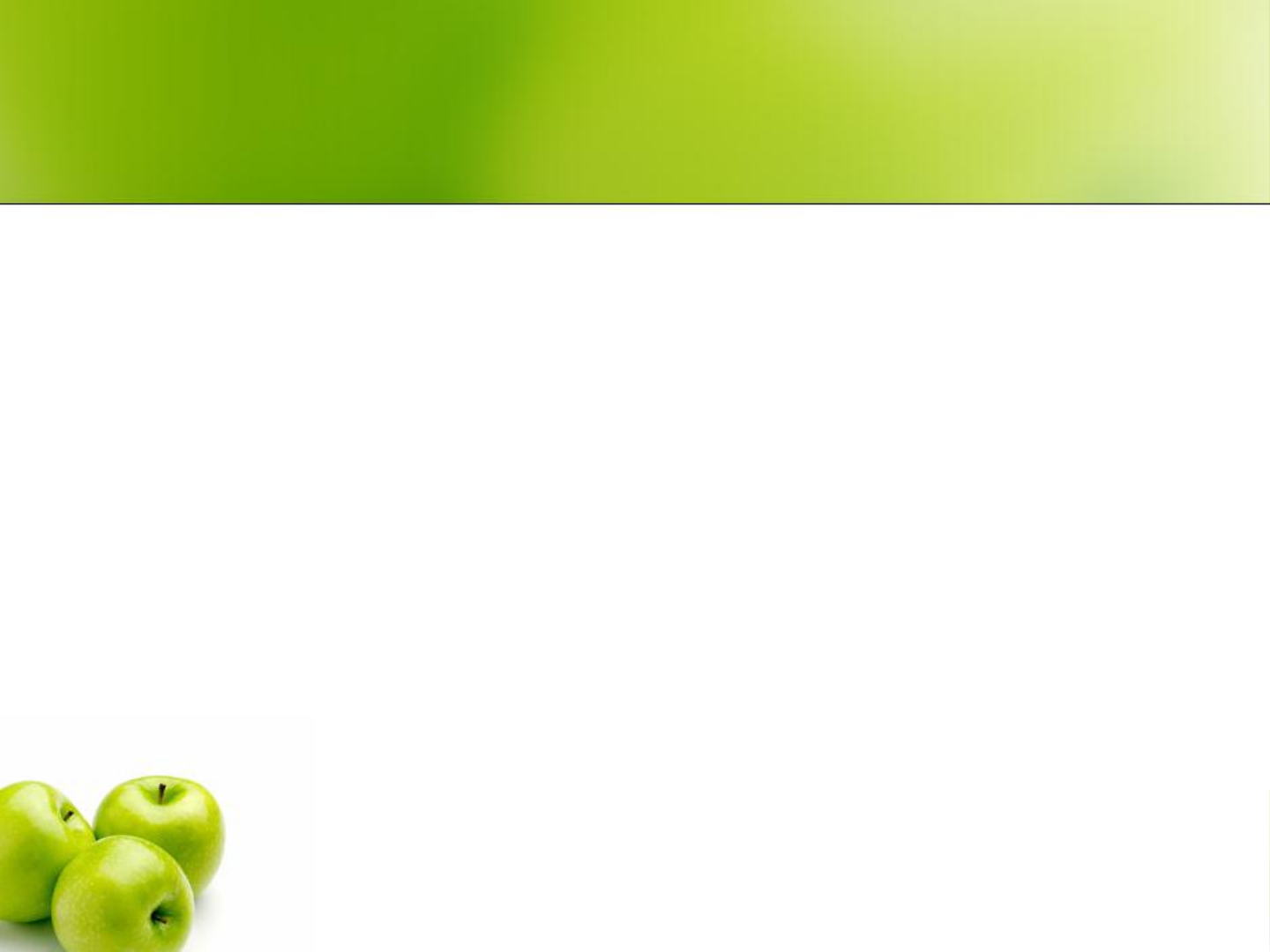 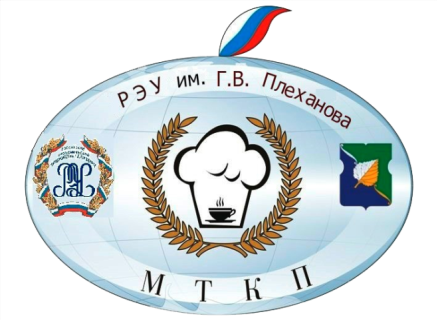 Математика в профессии «Технолог общественного питания»
Работу выполнили студенты
 Группы Т-9.12
Максимченко А.А, Орманжи К.М.
Научный руководитель:
Монастырская М.А
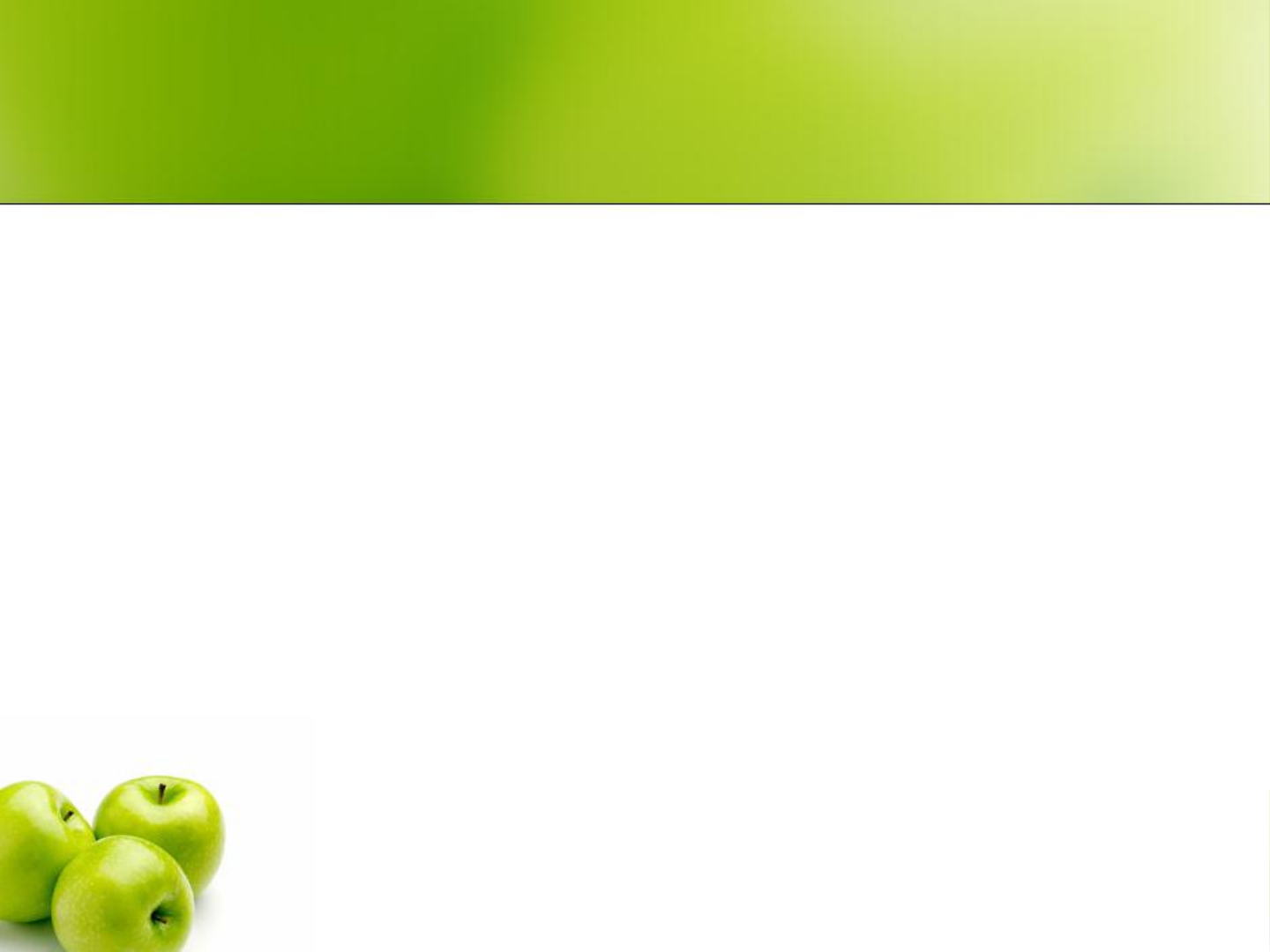 Актуальность темы
Считают, что в жизни математика не пригодится, а уж в профессии «Технолог общественного питания» тем более, но это не так.
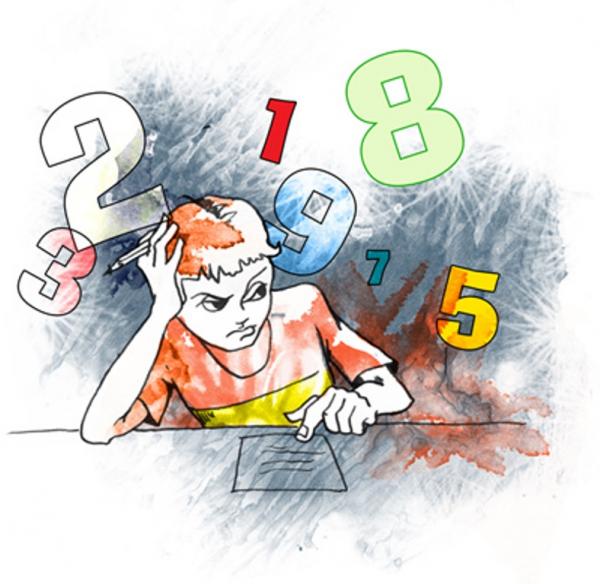 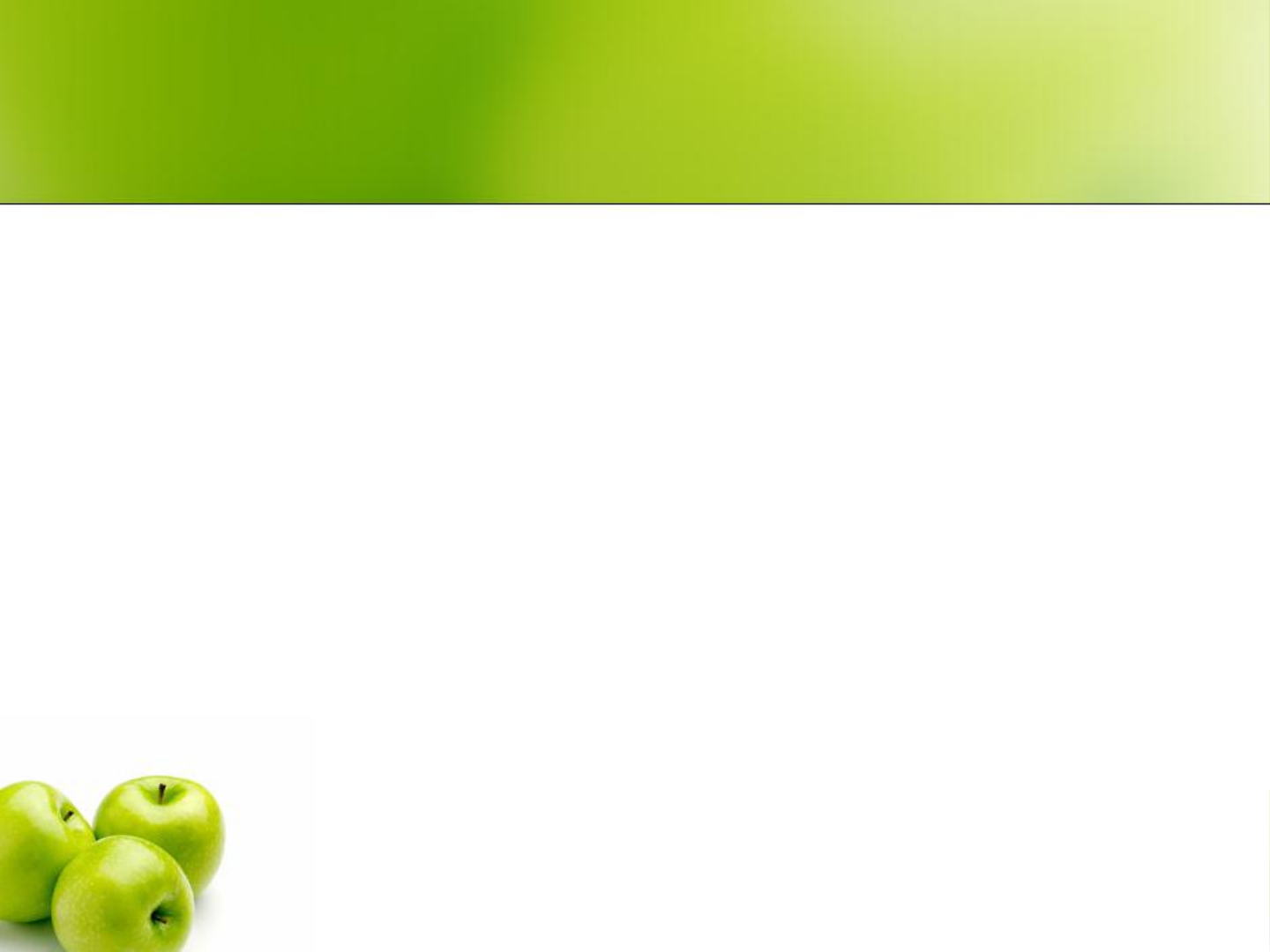 Цель исследования
Выяснить значение математики в жизни человека и в профессии технолог общественного питания.
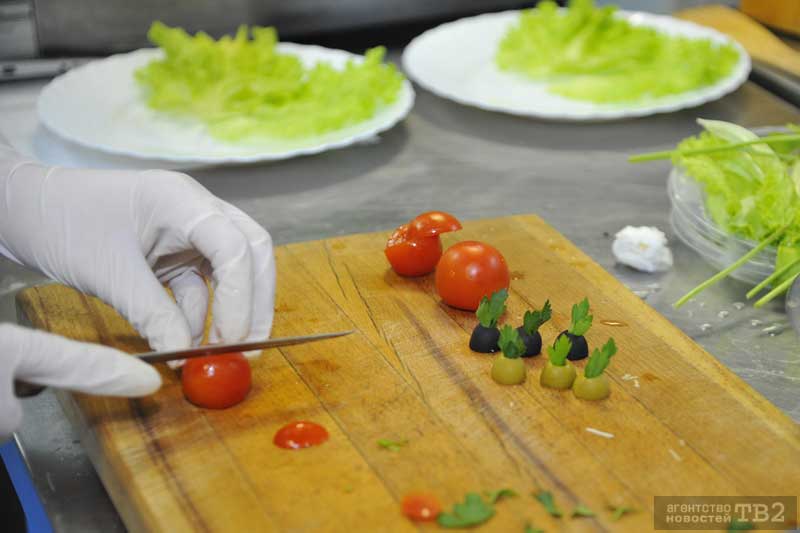 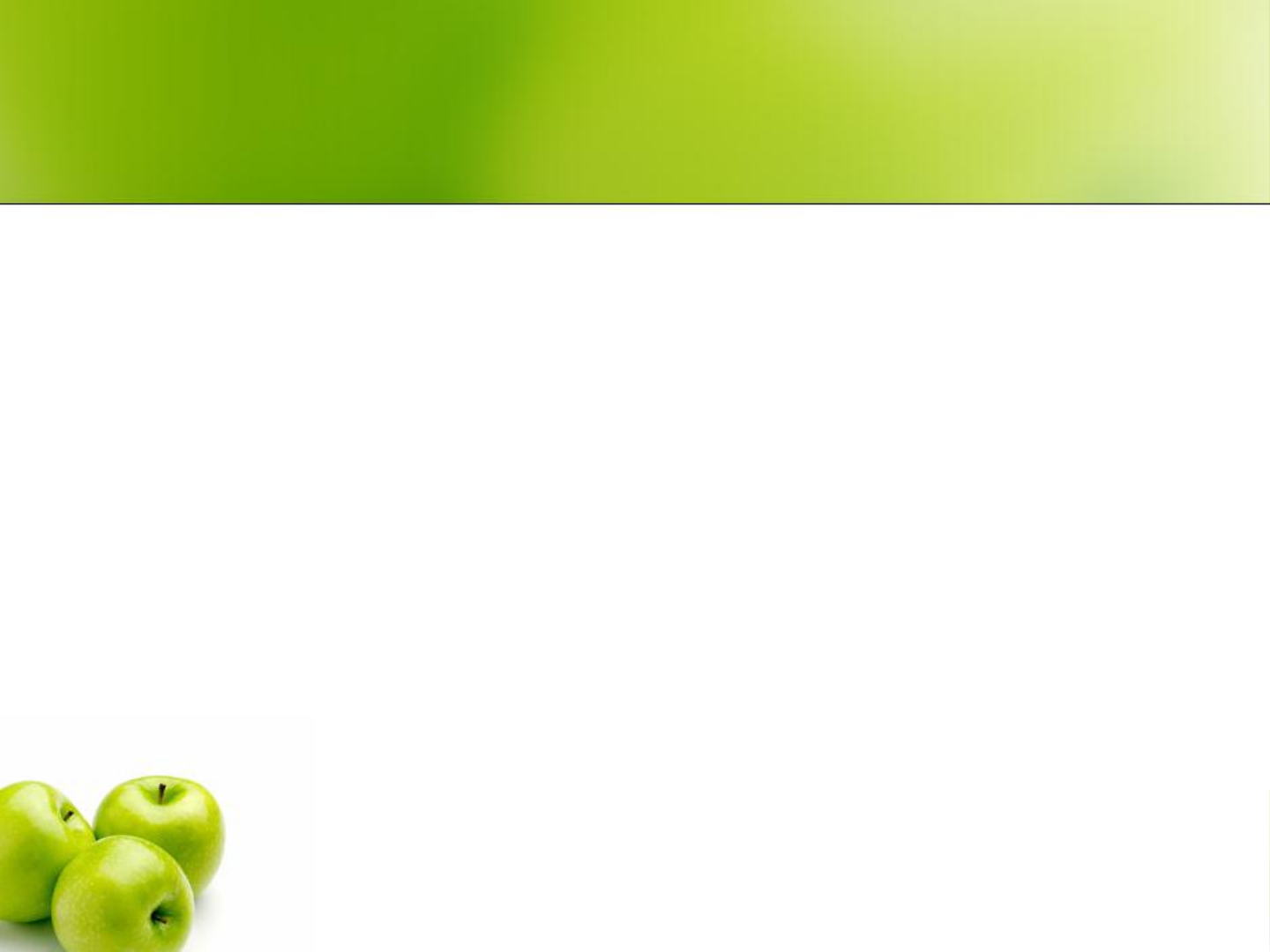 Задачи исследования
Узнать:
 как используют знания математики в жизни.
как используют знания математики в профессии «Технолог общественного питания».
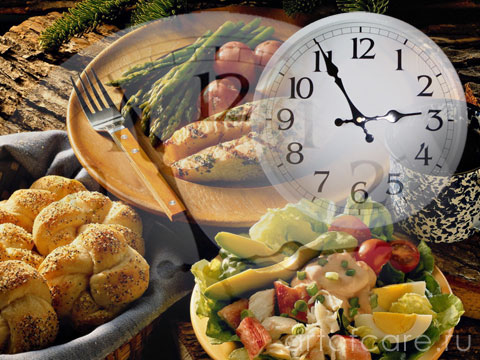 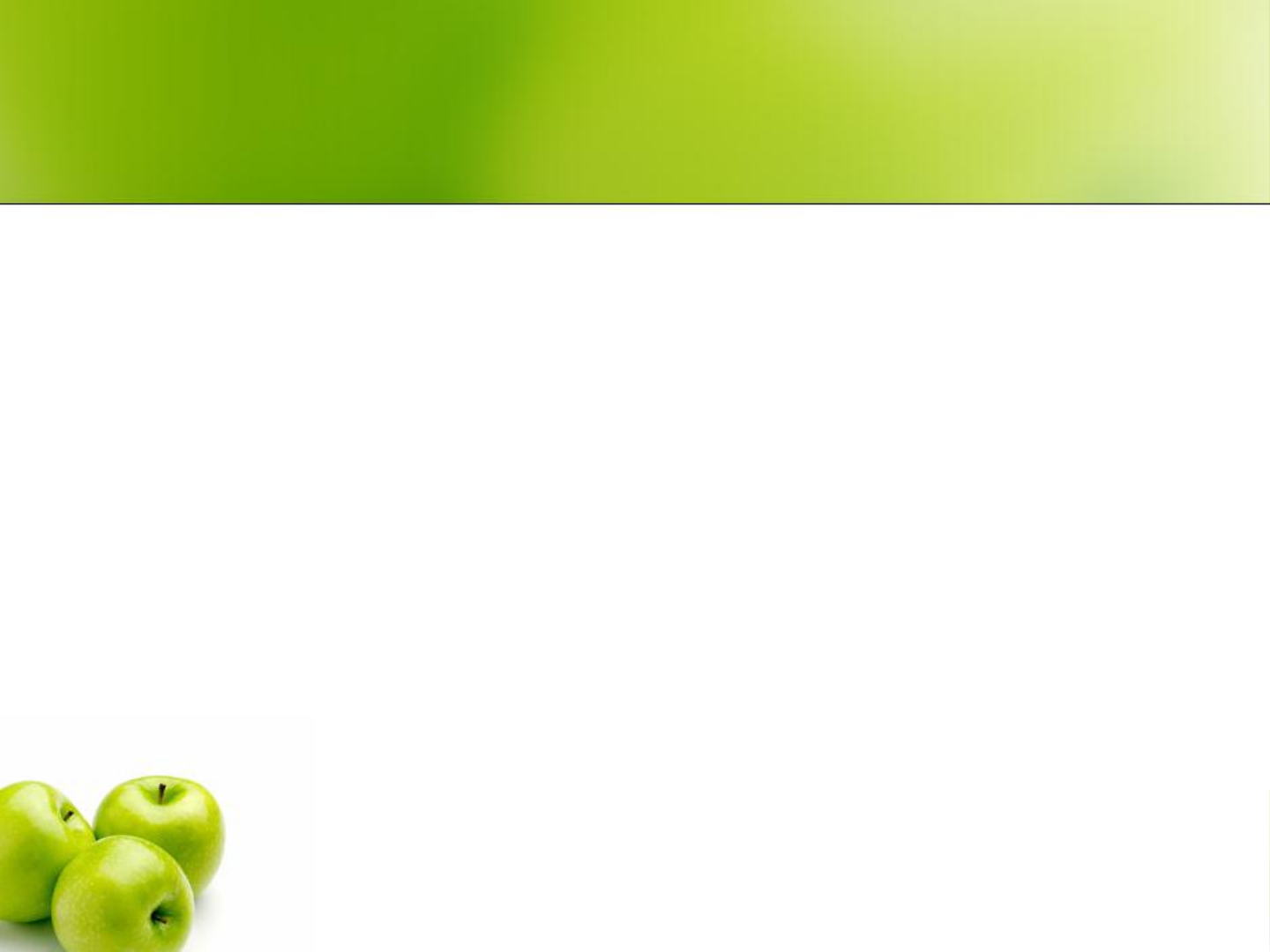 Гипотеза
Математика важная составляющая в любой профессии, также, как и для технолога.
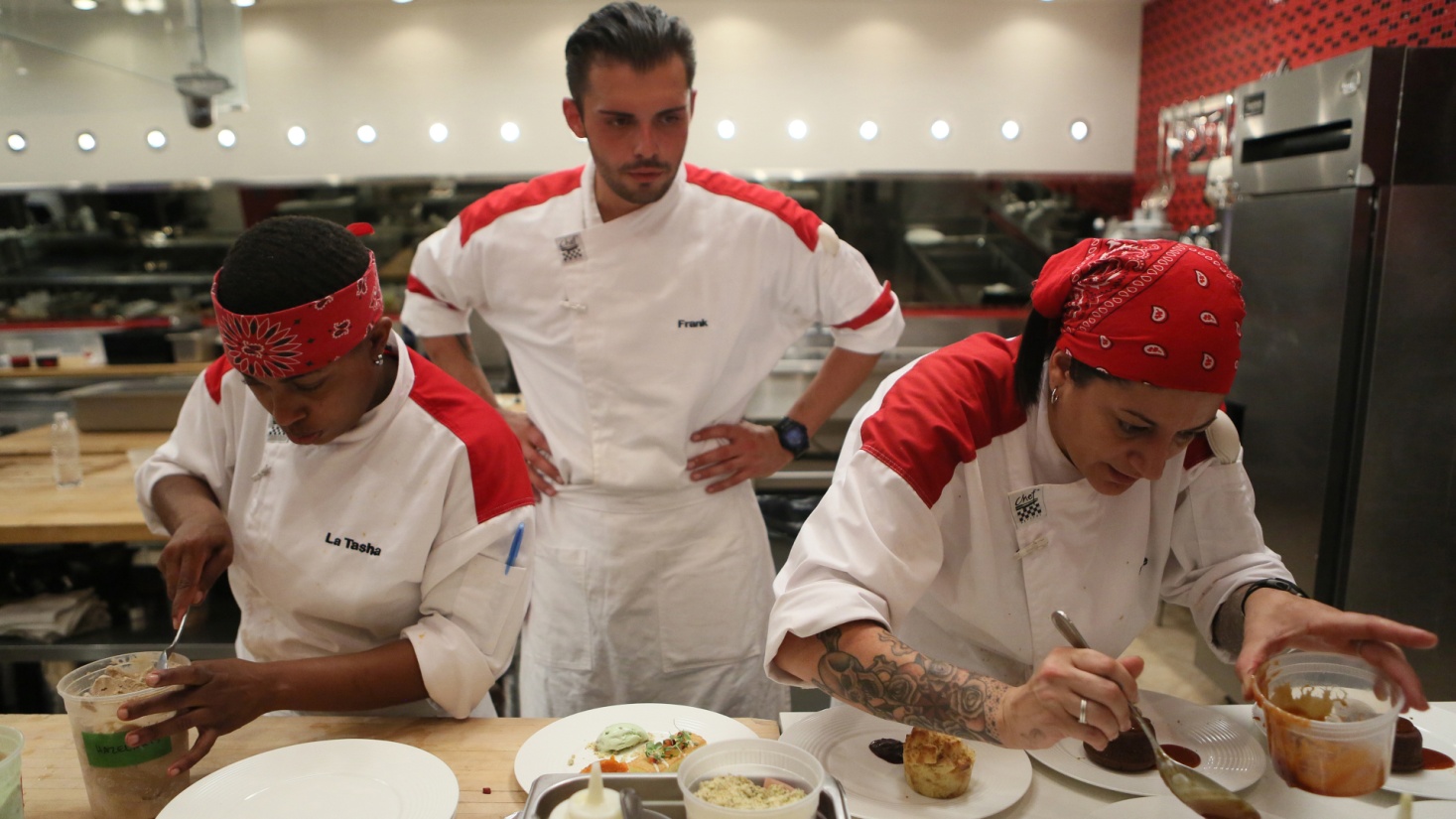 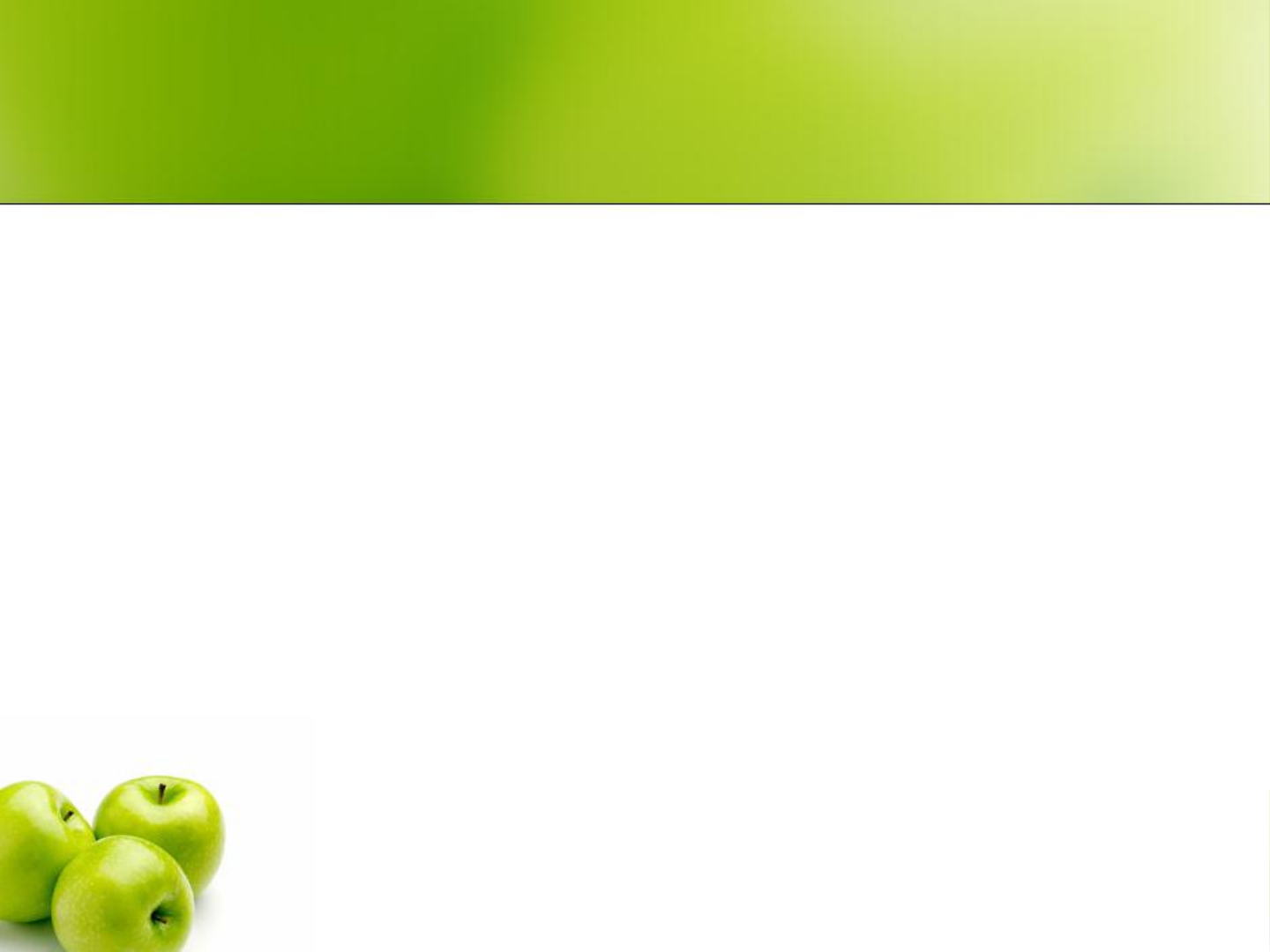 Предмет  и объект исследования
Объект: Математика
Предмет: Математика в кулинарии
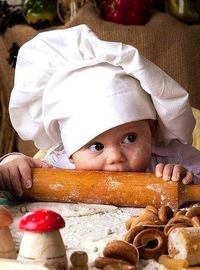 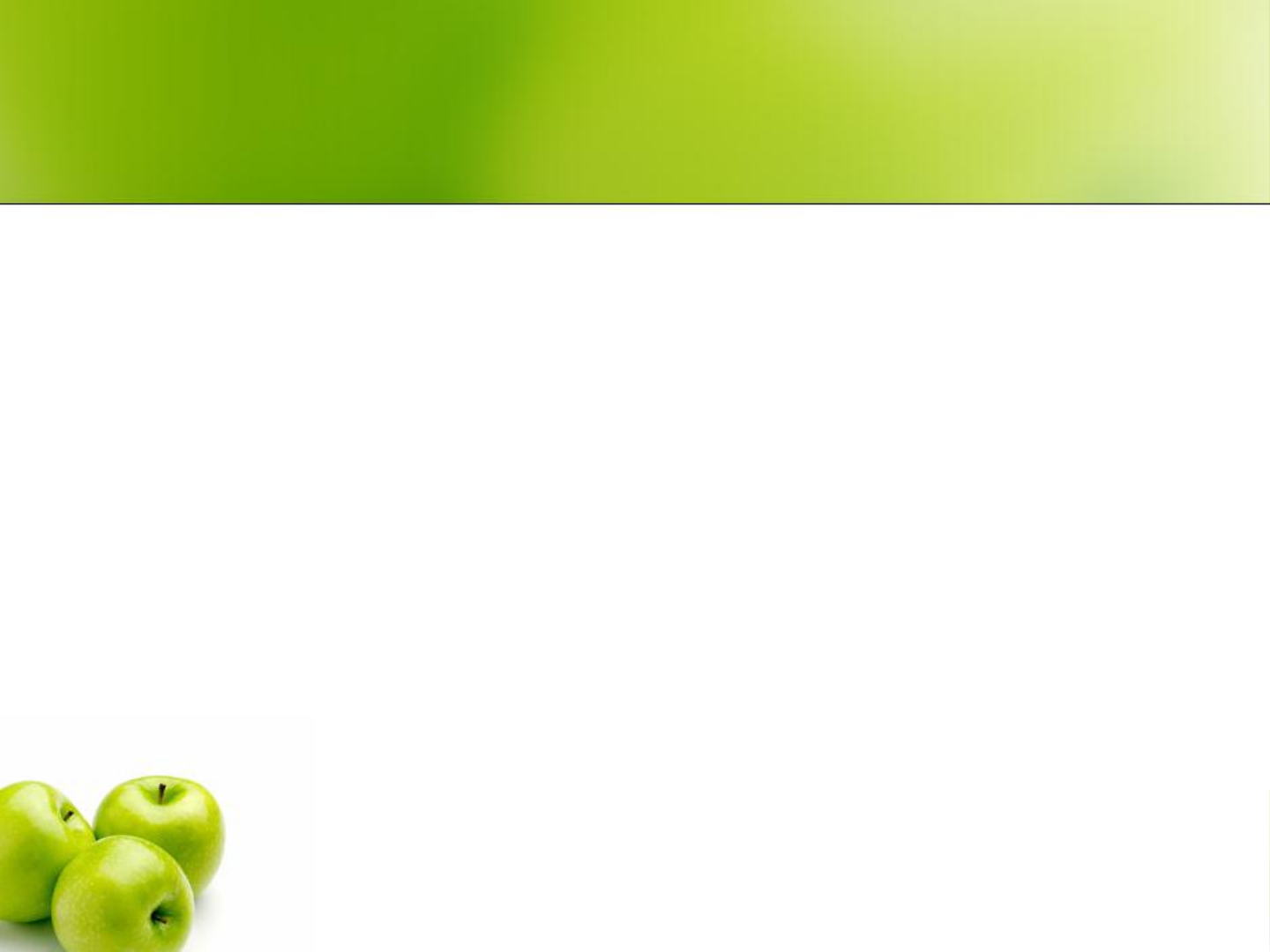 План
Математика в жизни
Профессия «Технолог общественного питания»
Математика в профессии «Технолог общественного питания»
Опрос
Вывод
Литература
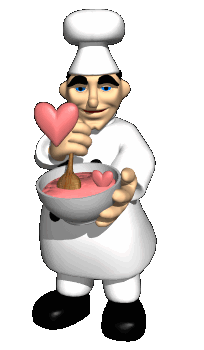 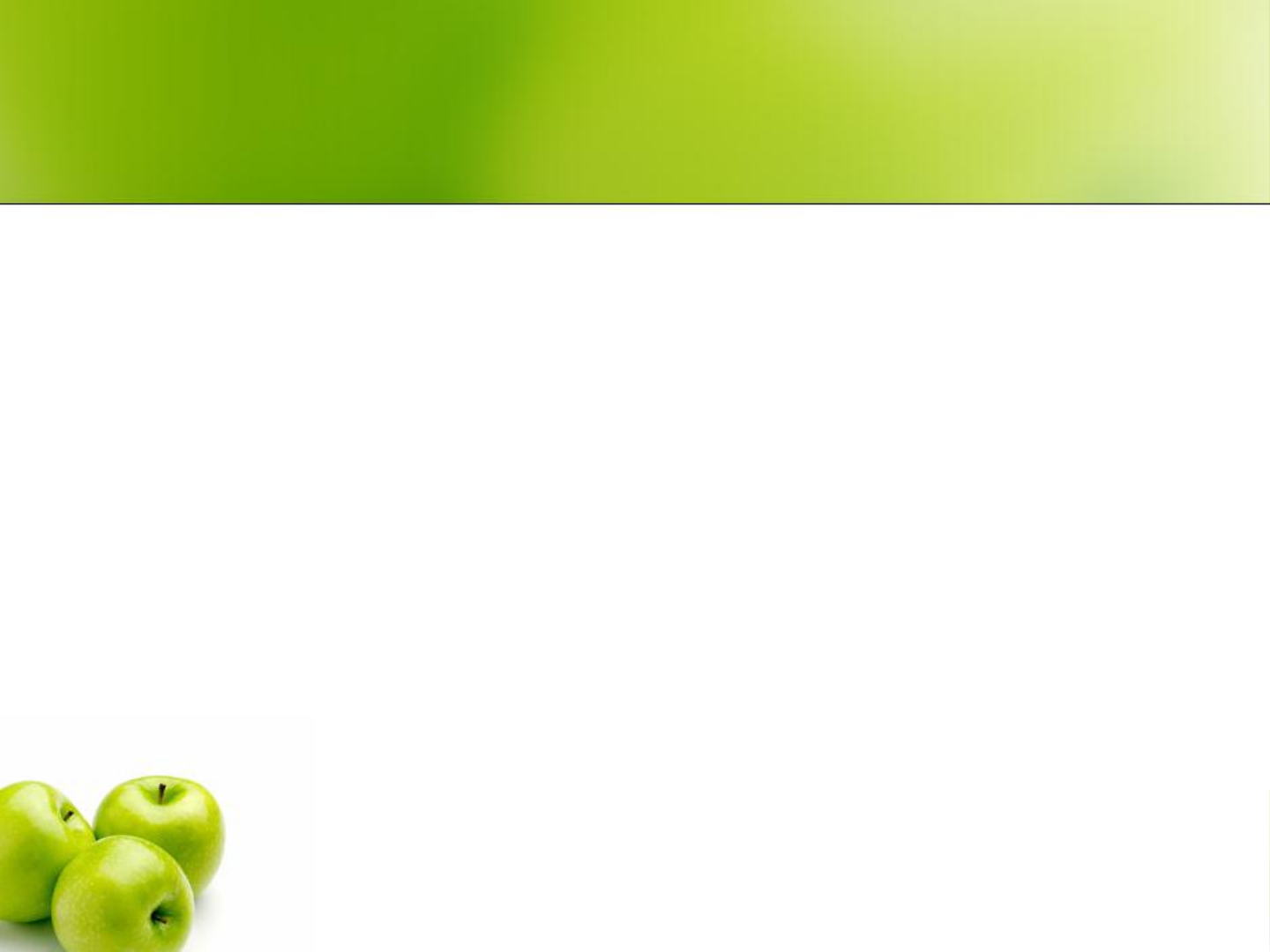 Любите ли вы математику?
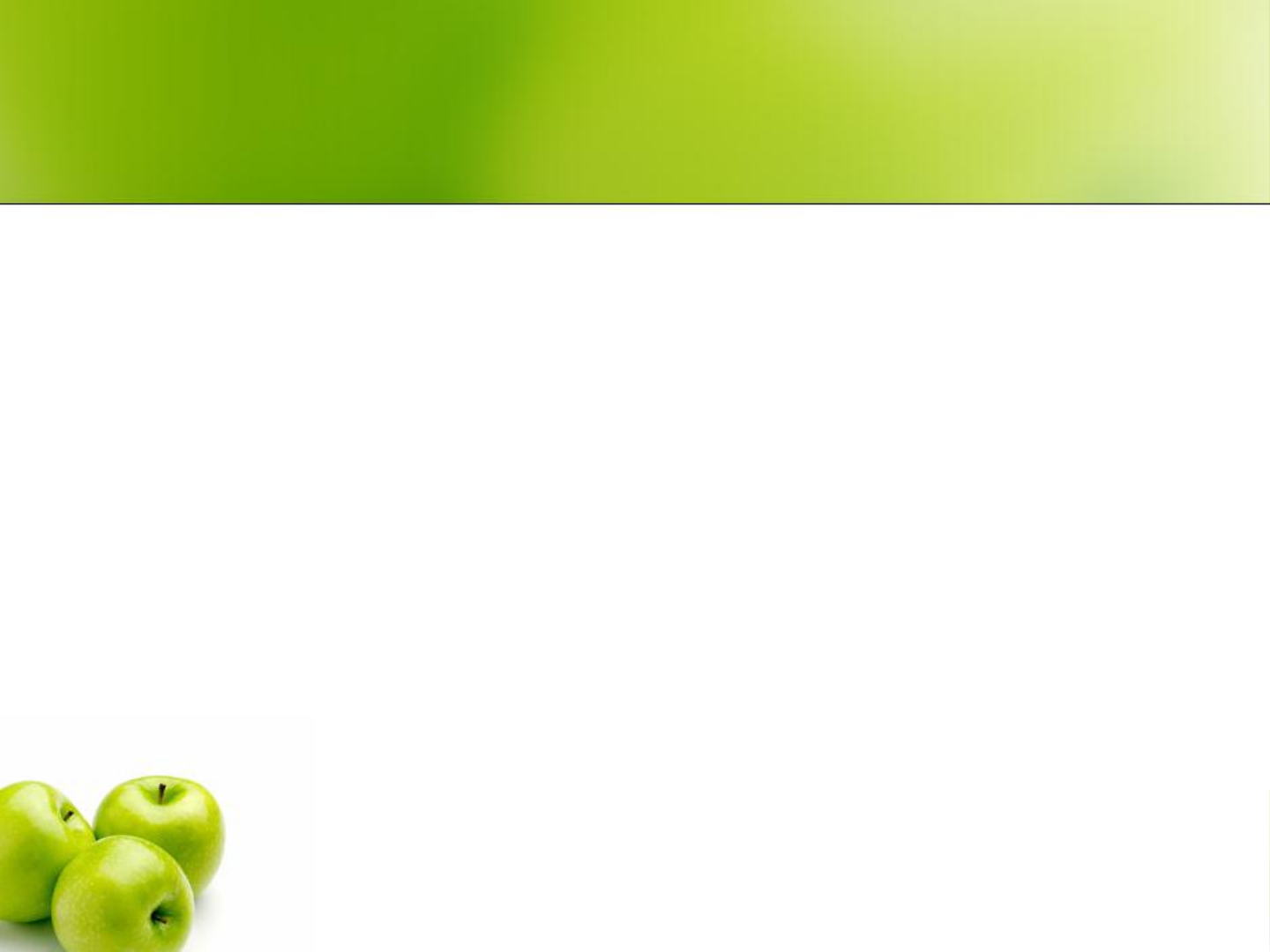 Пригодится ли вам в жизни математика?
Профессия «Технолог общественного питания»
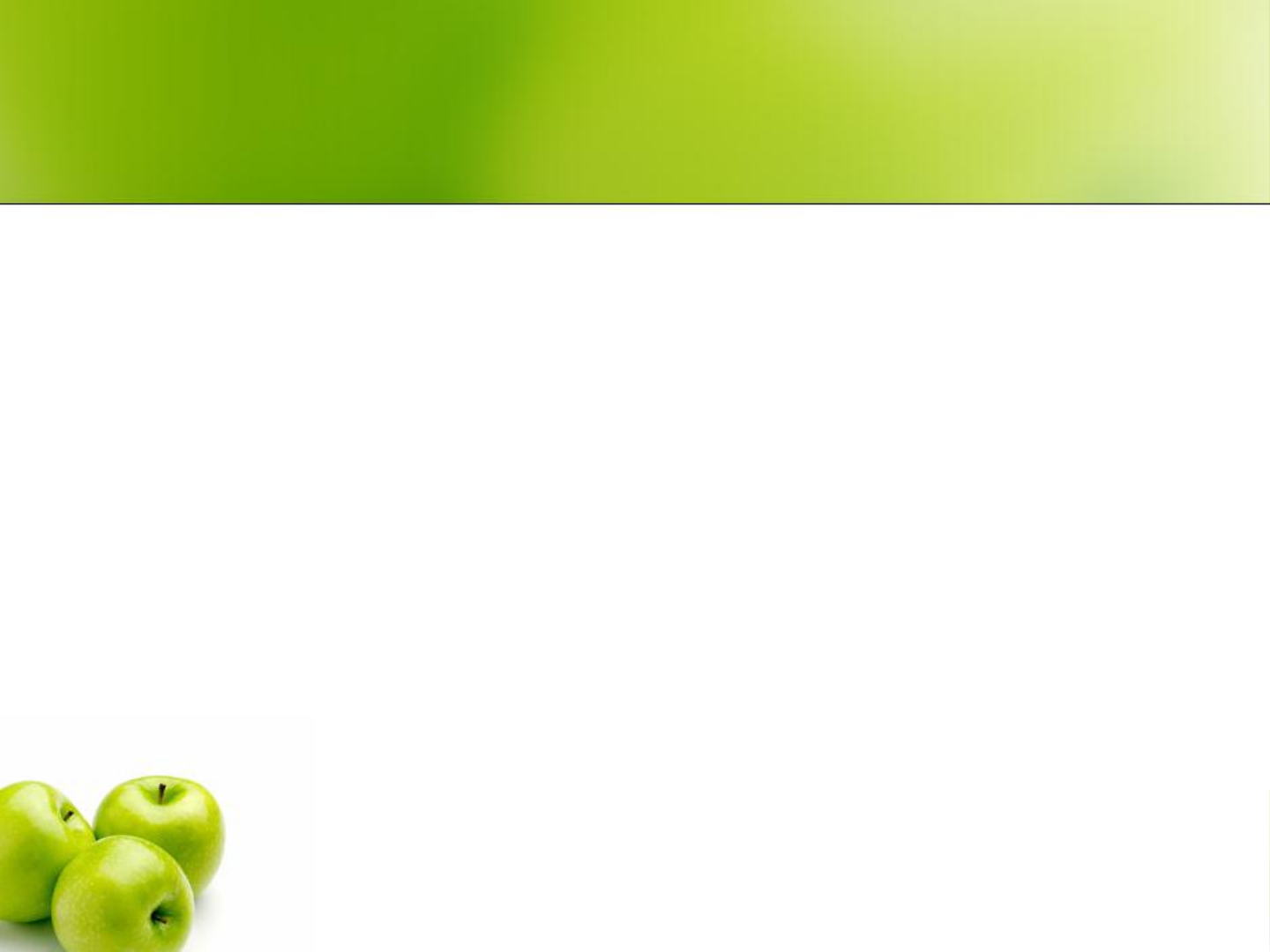 Основная специальность в сфере приготовления продуктов общественного питания является технолог. Технолог должен хорошо разбираться во всех  аспектах.
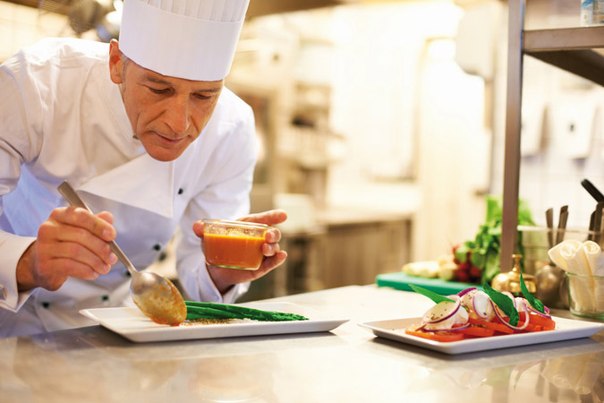 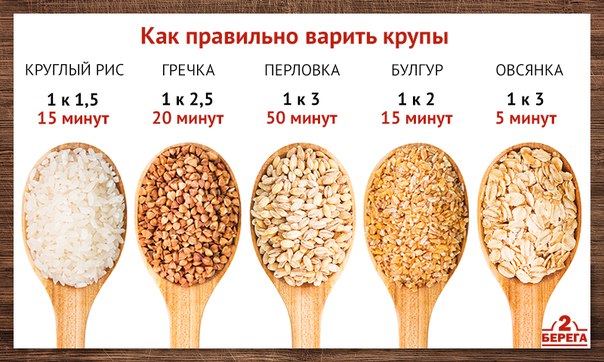 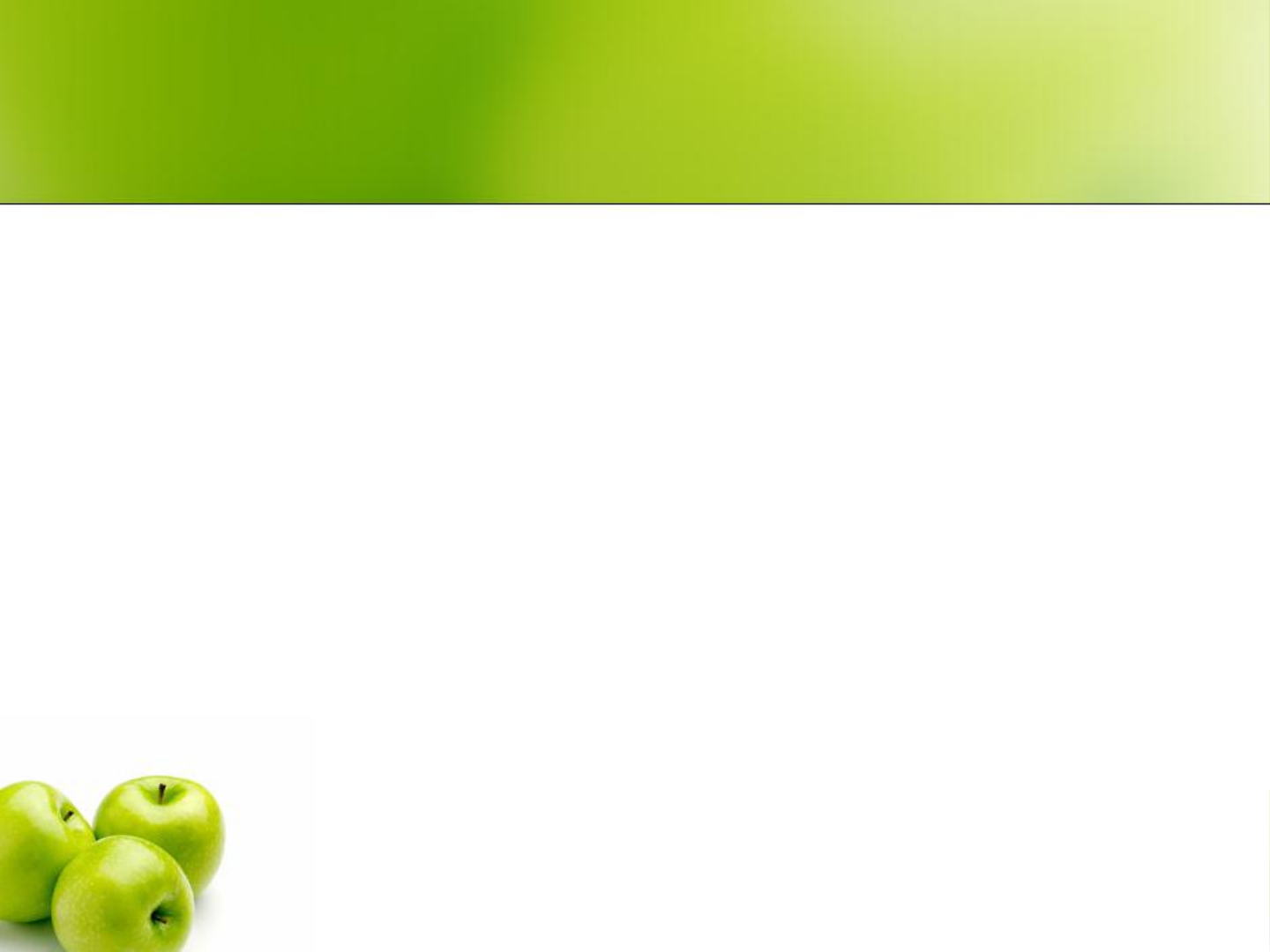 Геометрия в математике
Искусство кулинарии есть искусство приготовления здоровой и вкусной пищи, но человек придает особое значение и эстетическому оформлению блюда. 
В широком смысле повар – это человек, владеющий секретами создания кулинарных шедевров  посредством образного мышления.
Безусловно, чтобы сконструировать повару незабываемое по своему оформлению блюдо, необходимо владеть геометрическими понятиями, знать геометрические фигуры  и их свойства.
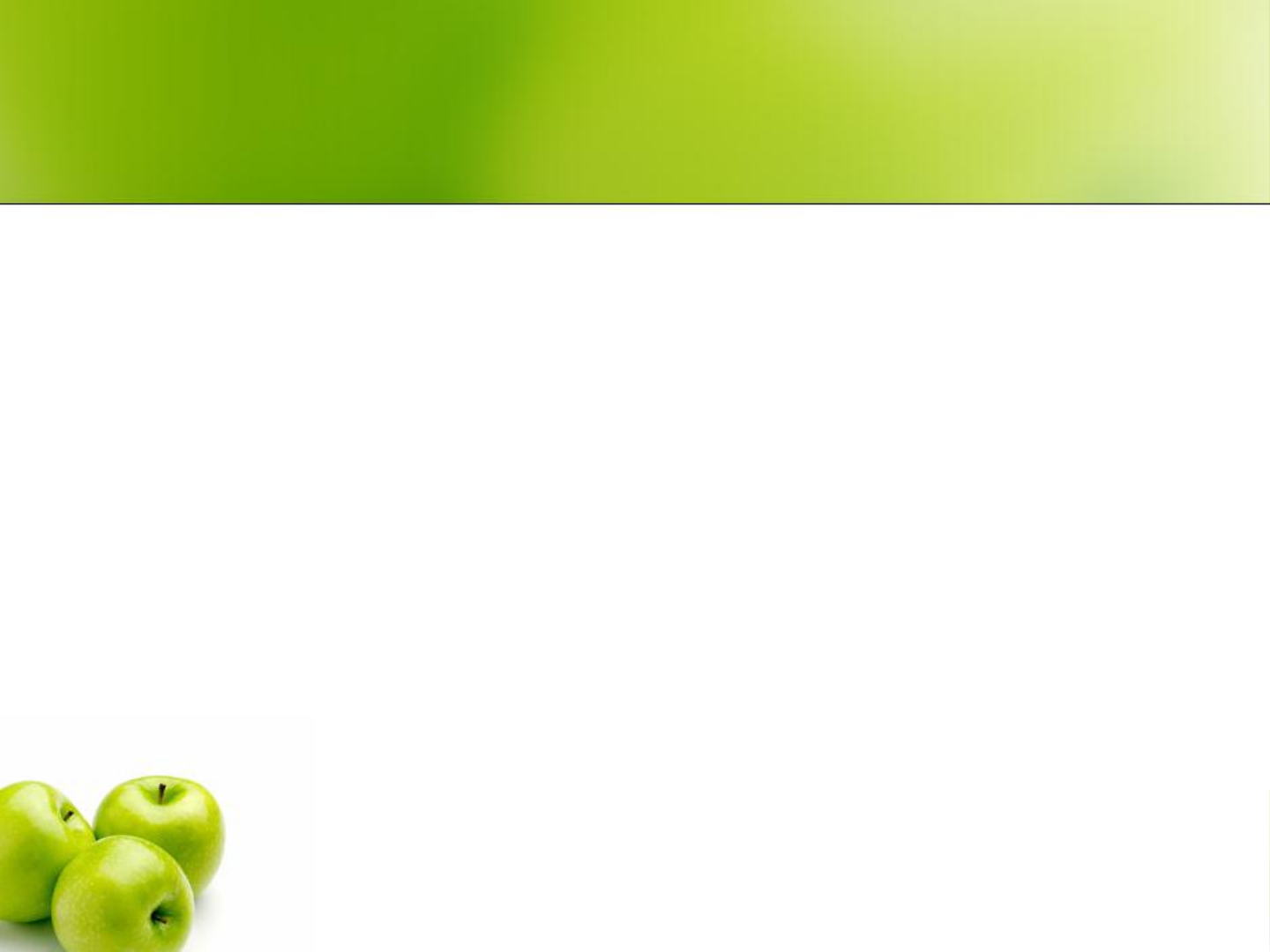 А теперь вспомним геометрические фигуры:
Как вы думаете, используют ли их при приготовлении блюд?
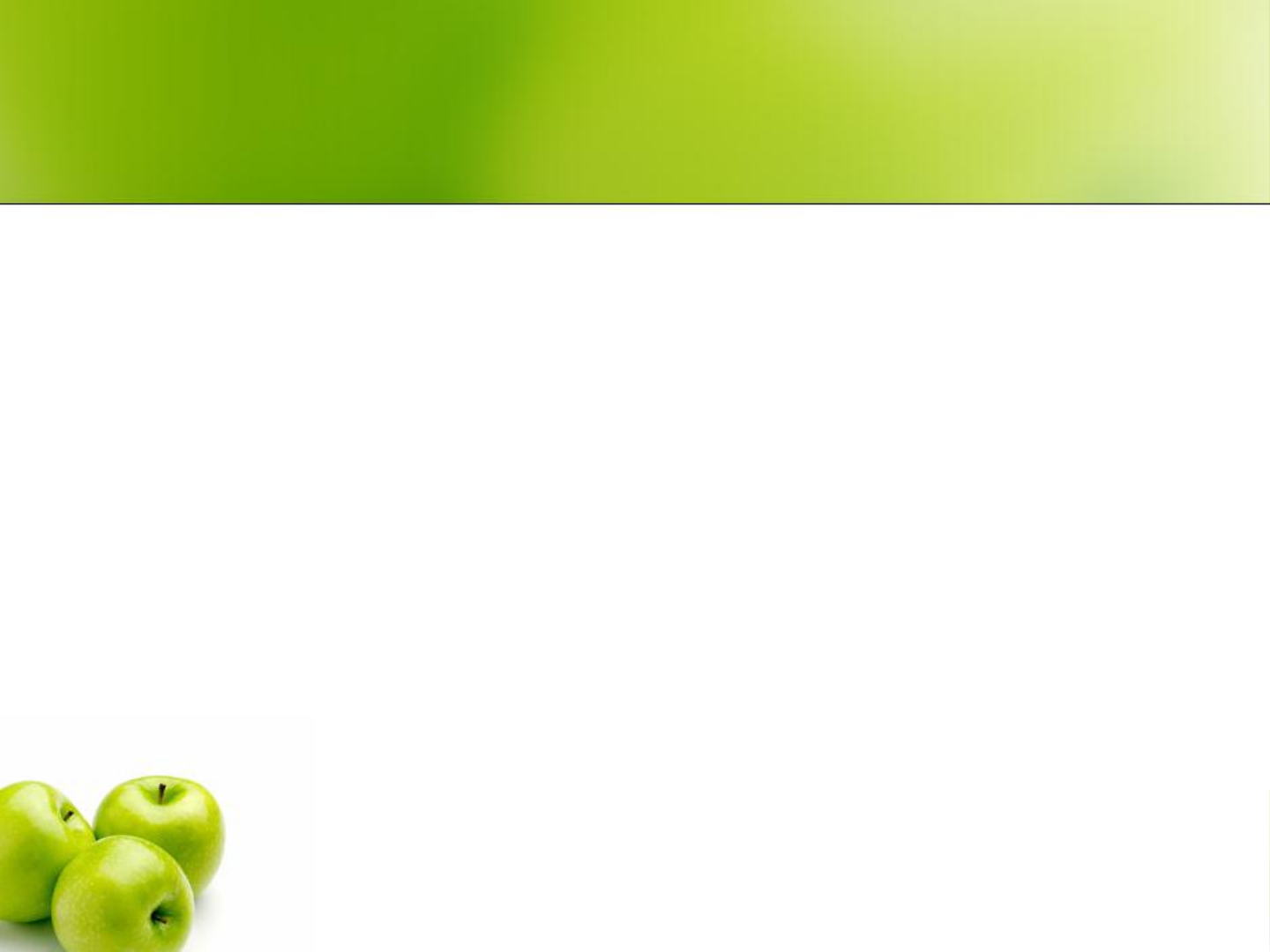 Посмотрите на фотографии и скажите, какие геометрические фигуры вы видите
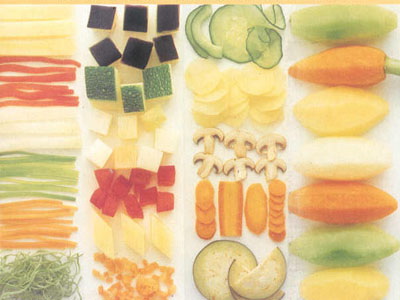 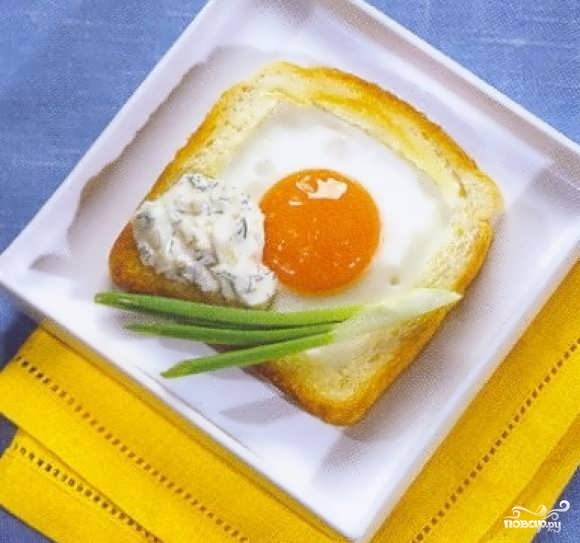 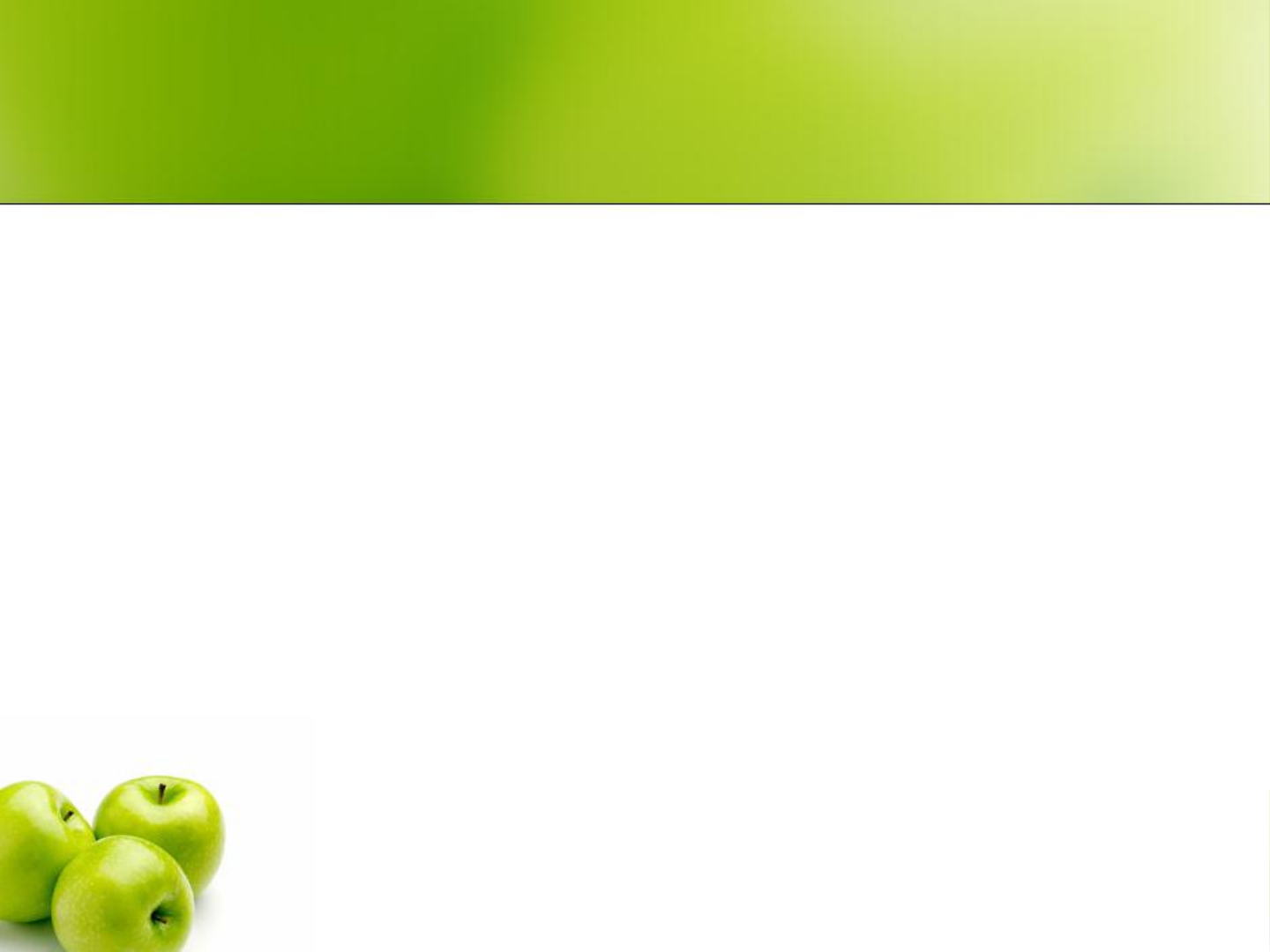 Геометрические фигуры в блюде
Рассматривая, например, тень птичьего яйца, можно обнаружить сходство совершенной   формы яйца с геометрической фигурой под названием эллипс.
 И наконец, красиво порезанная колбаса в форме эллипса, выглядит очень аппетитно и эстетично.
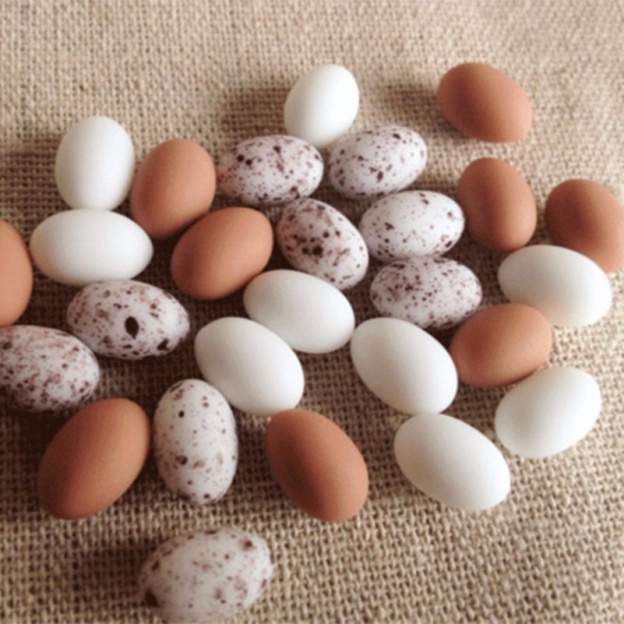 Математика в профессии «Технолог общественного питания
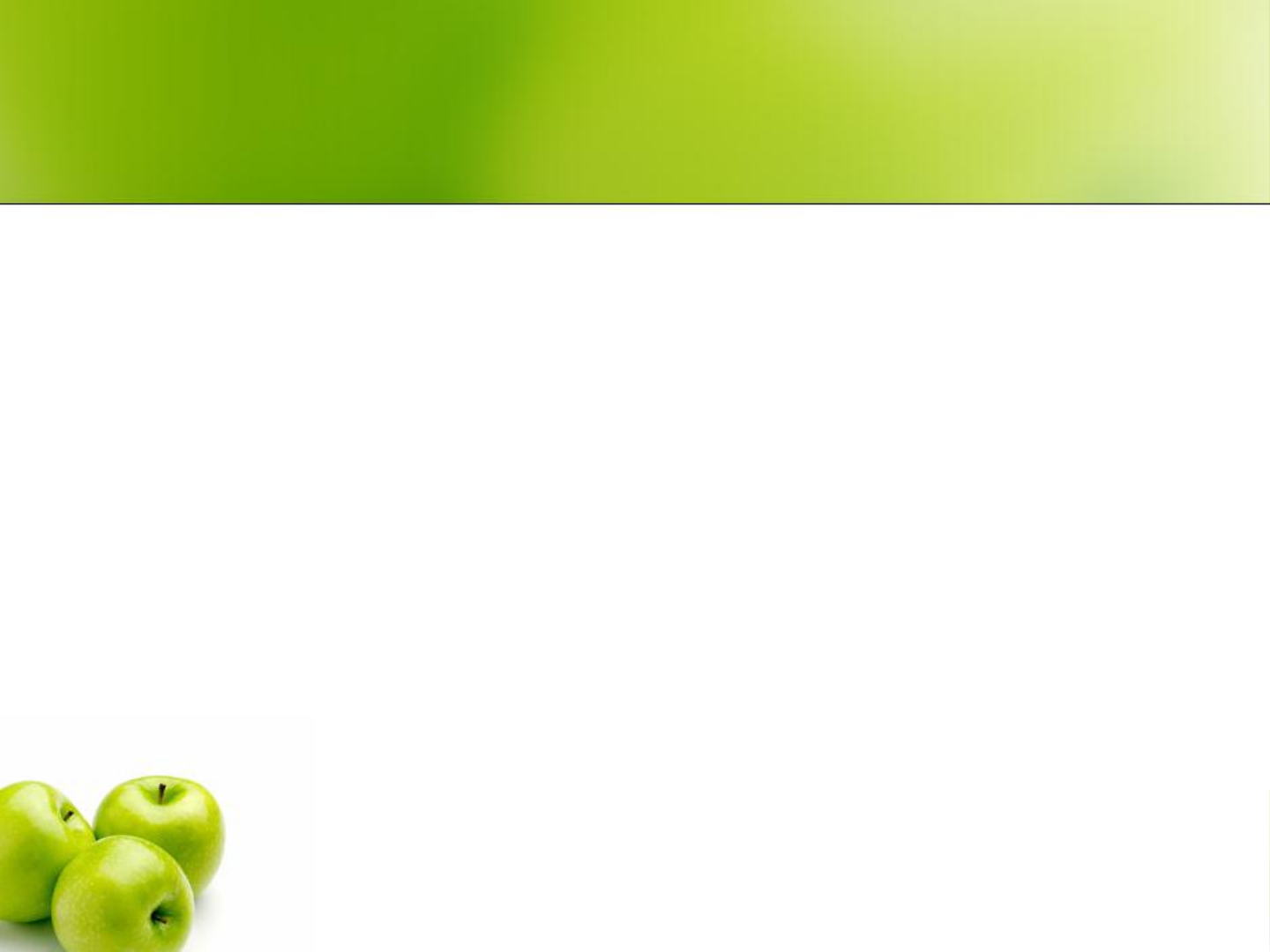 Важны задачи нахождения площадей и объемов
Задача 2. Во сколько раз увеличится объем куба, если его ребра увеличить в десять раз?
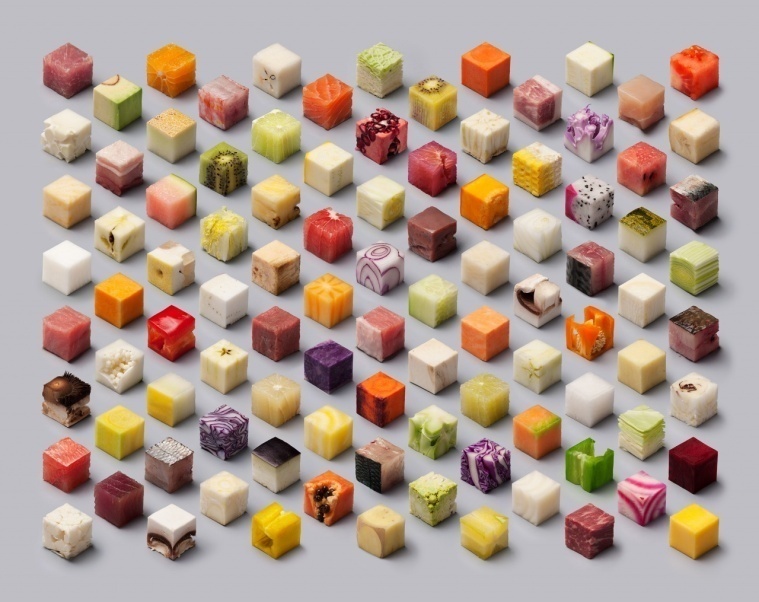 Ответ: 1000.
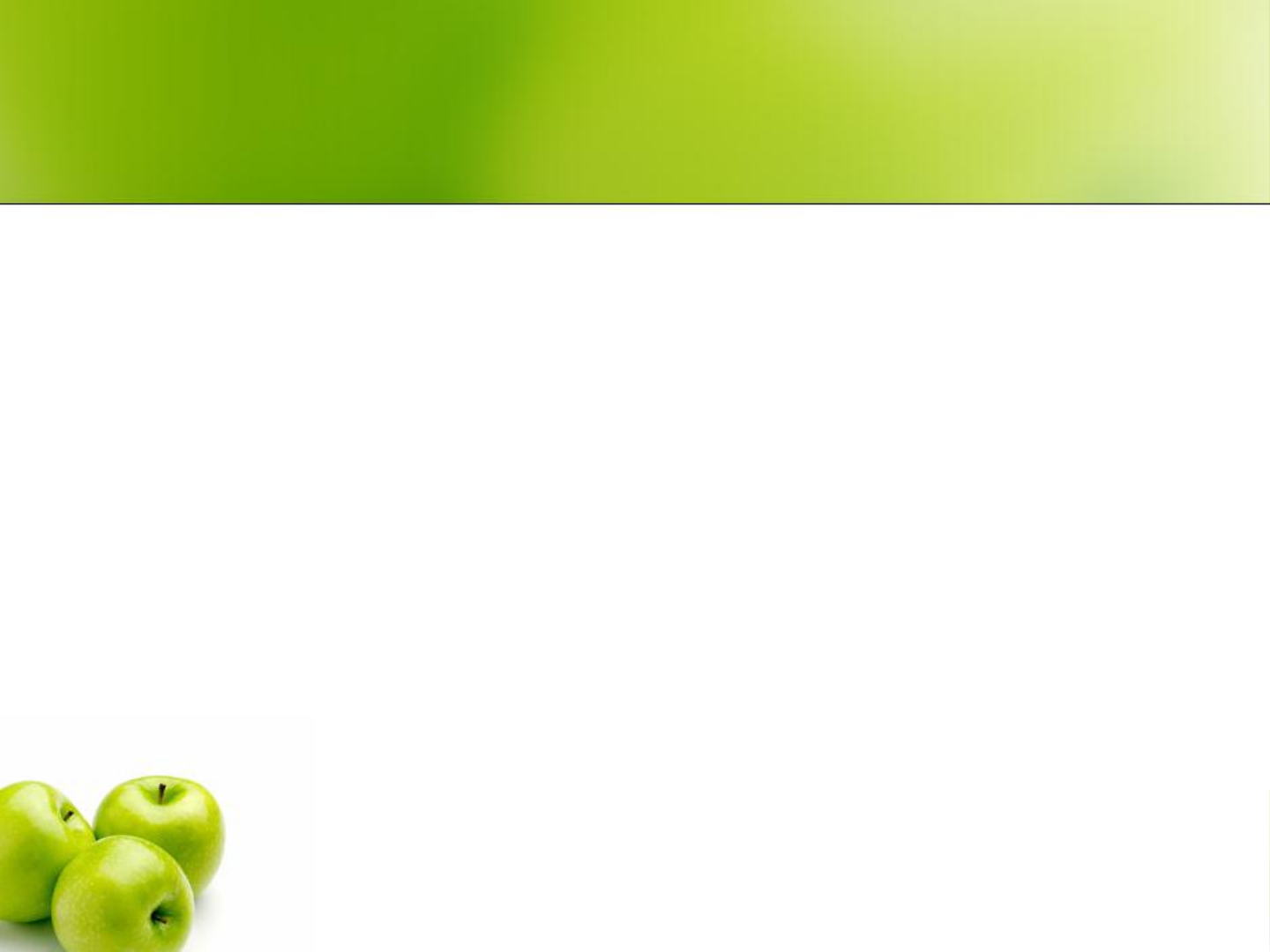 Математика в профессии «Технолог общественного питания
Важны для этой профессии математические задачи на проценты.
Задача 1. Вода составляет 76% картофеля. Сколько килограммов воды в 35 кг картофеля?
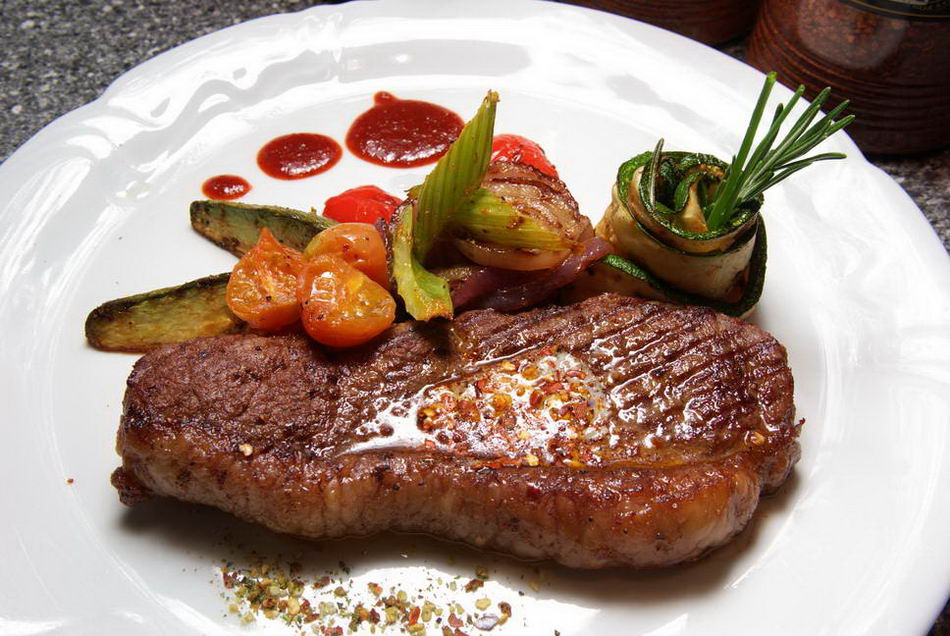 Ответ: 0,76∙35=26,6 кг.
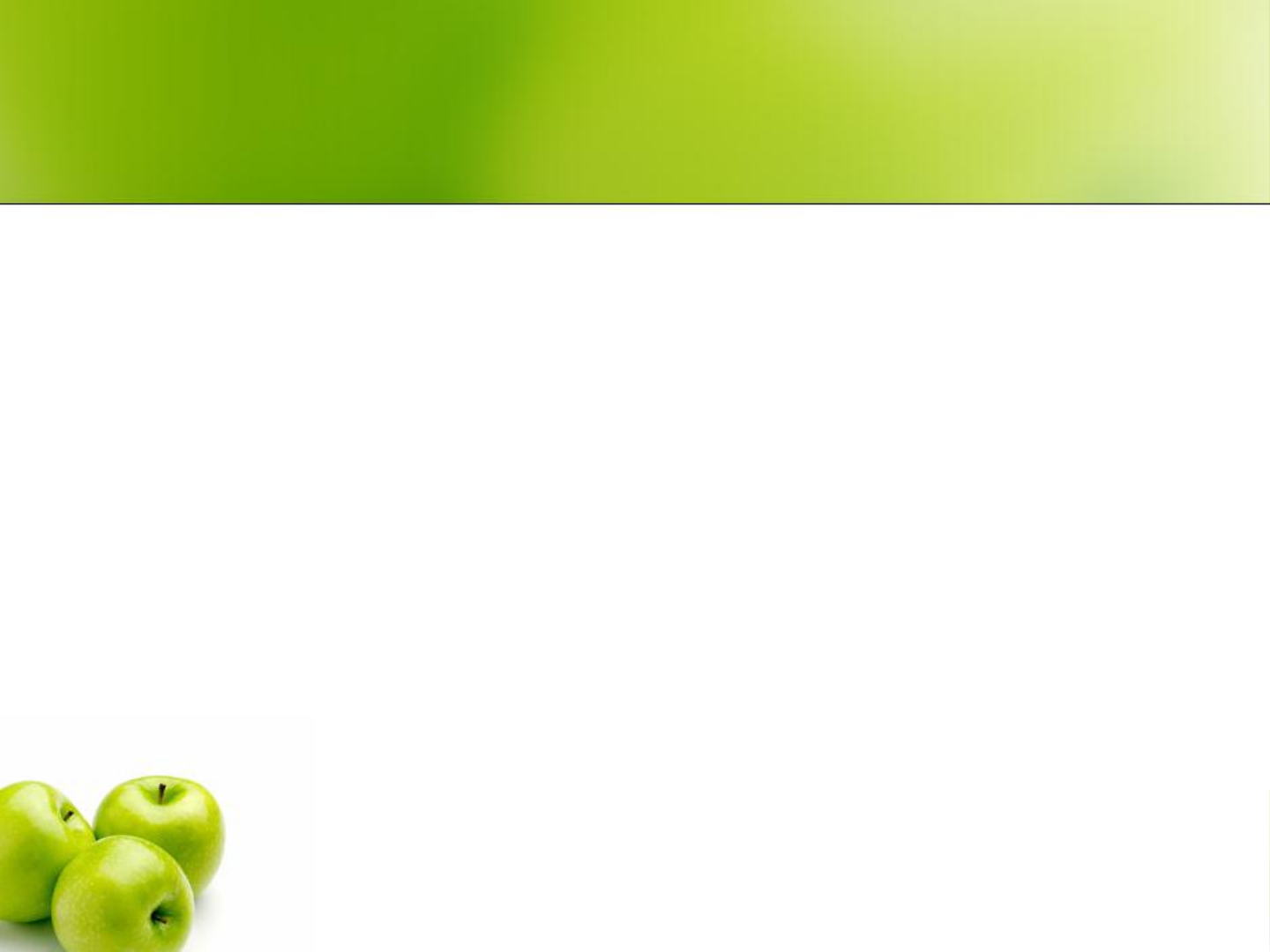 Математика в профессии «Технолог общественного питания
Задача 3: Нужно приготовить 40 порций супа овощного, но нет свежей капусты, поступили сушеные  овощи. Ваши действия? 
Ответ: нужно взять 0,148 гр сушеной капусты.
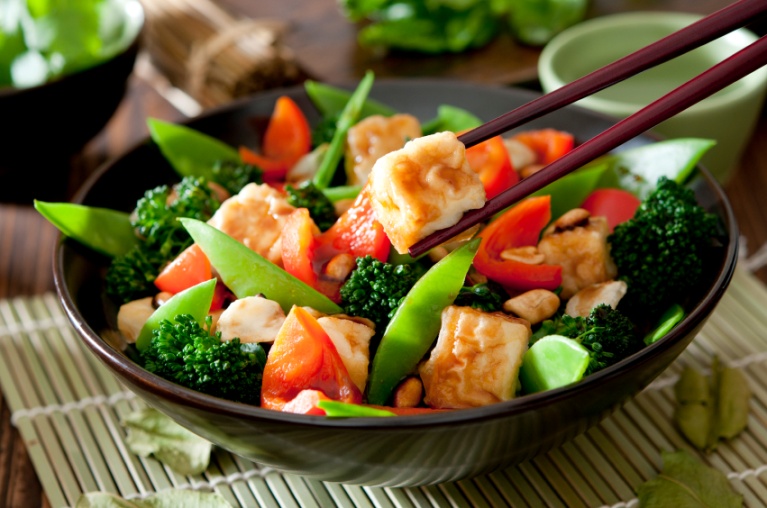 Сколько процентов студентов решили эти задачи?
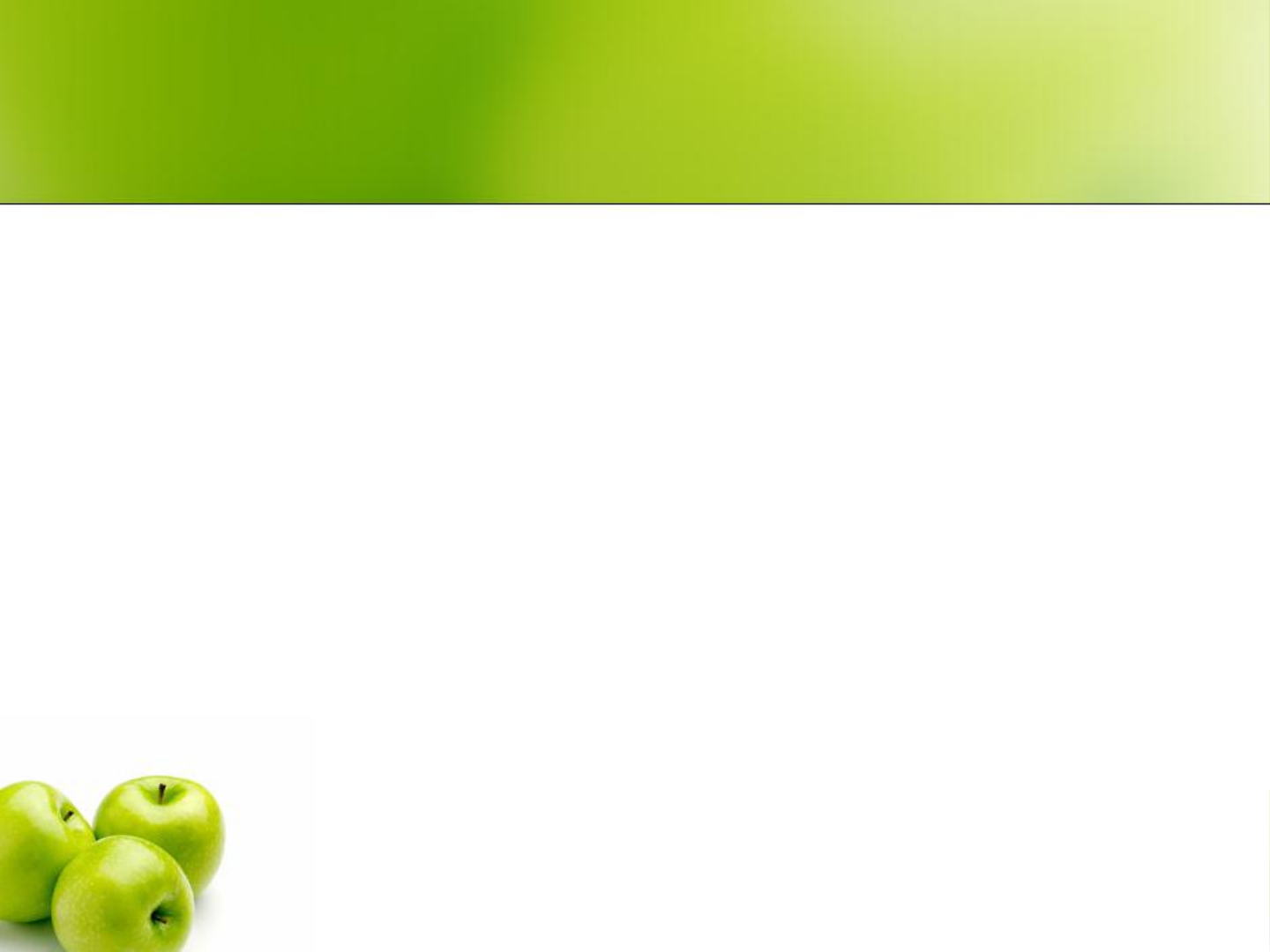 Нужна ли математика в профессии «Технолог общественного питания»?
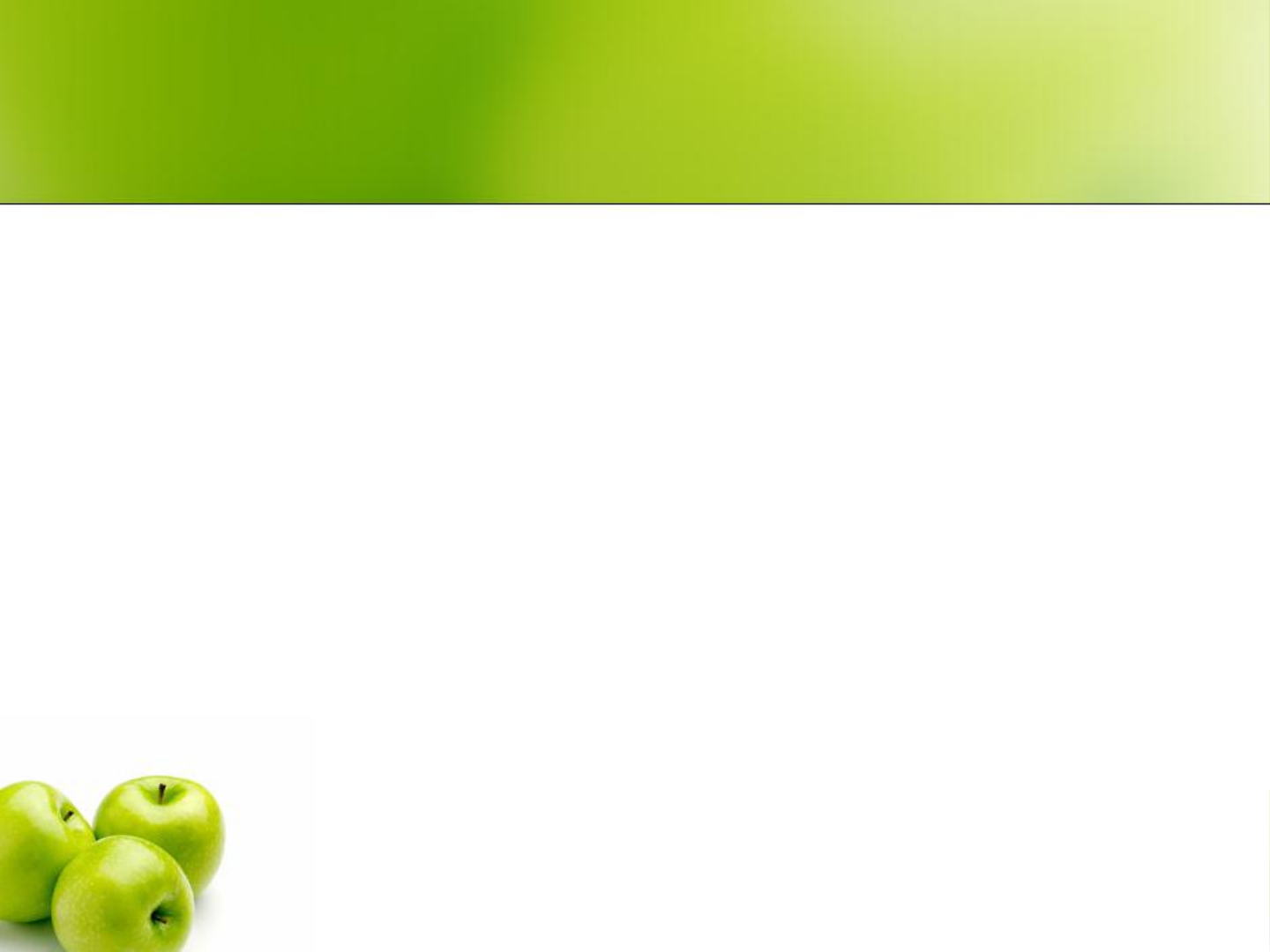 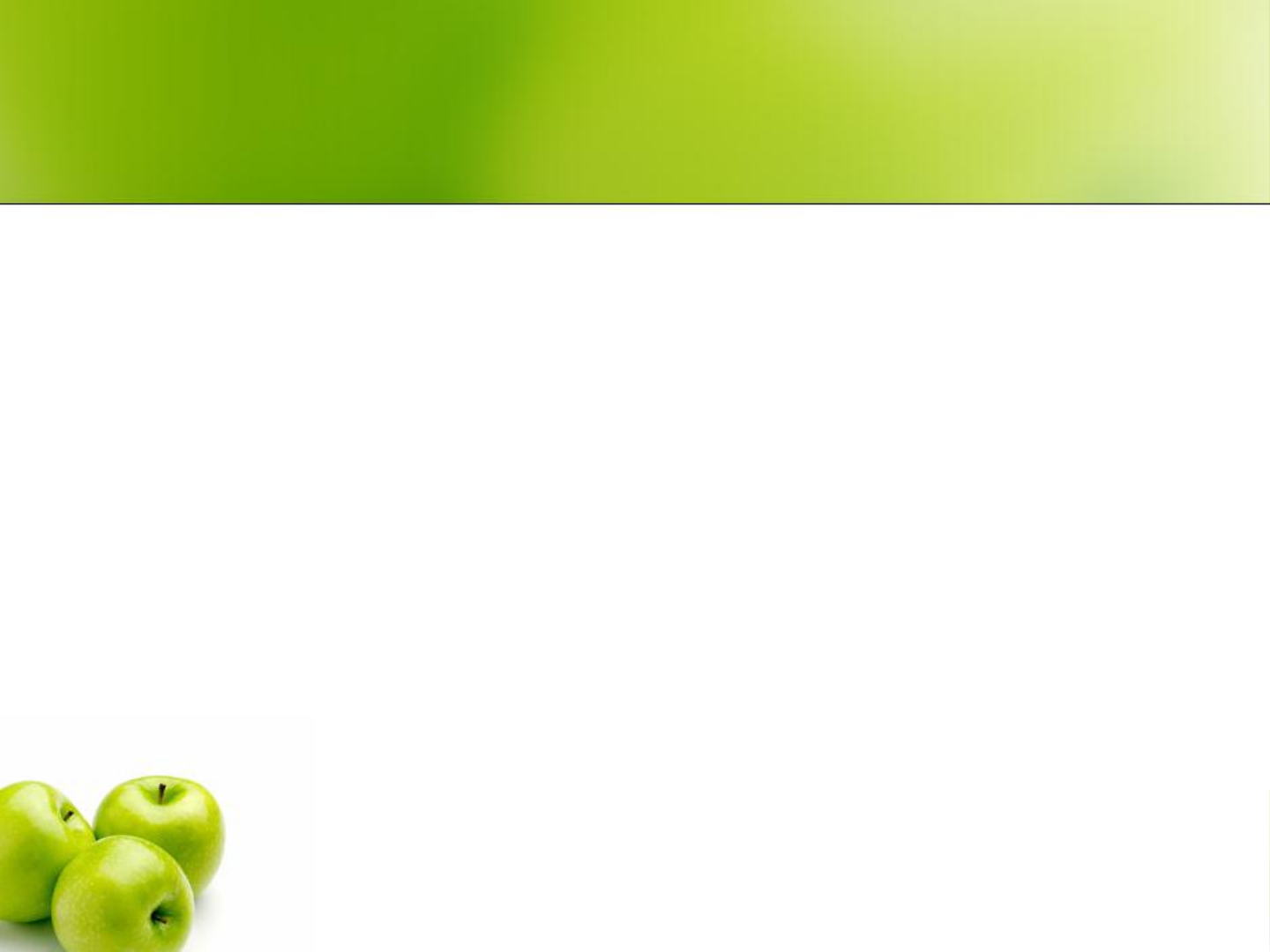 Вывод
Знания в математике необходимы во всех профессиях, в том числе и технологу. Но ее применение в жизни не заканчивается, математика формирует «математический склад ума».
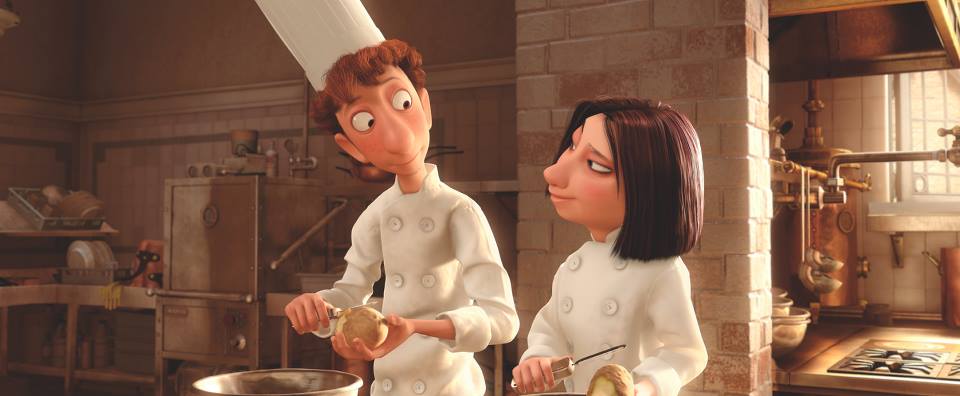 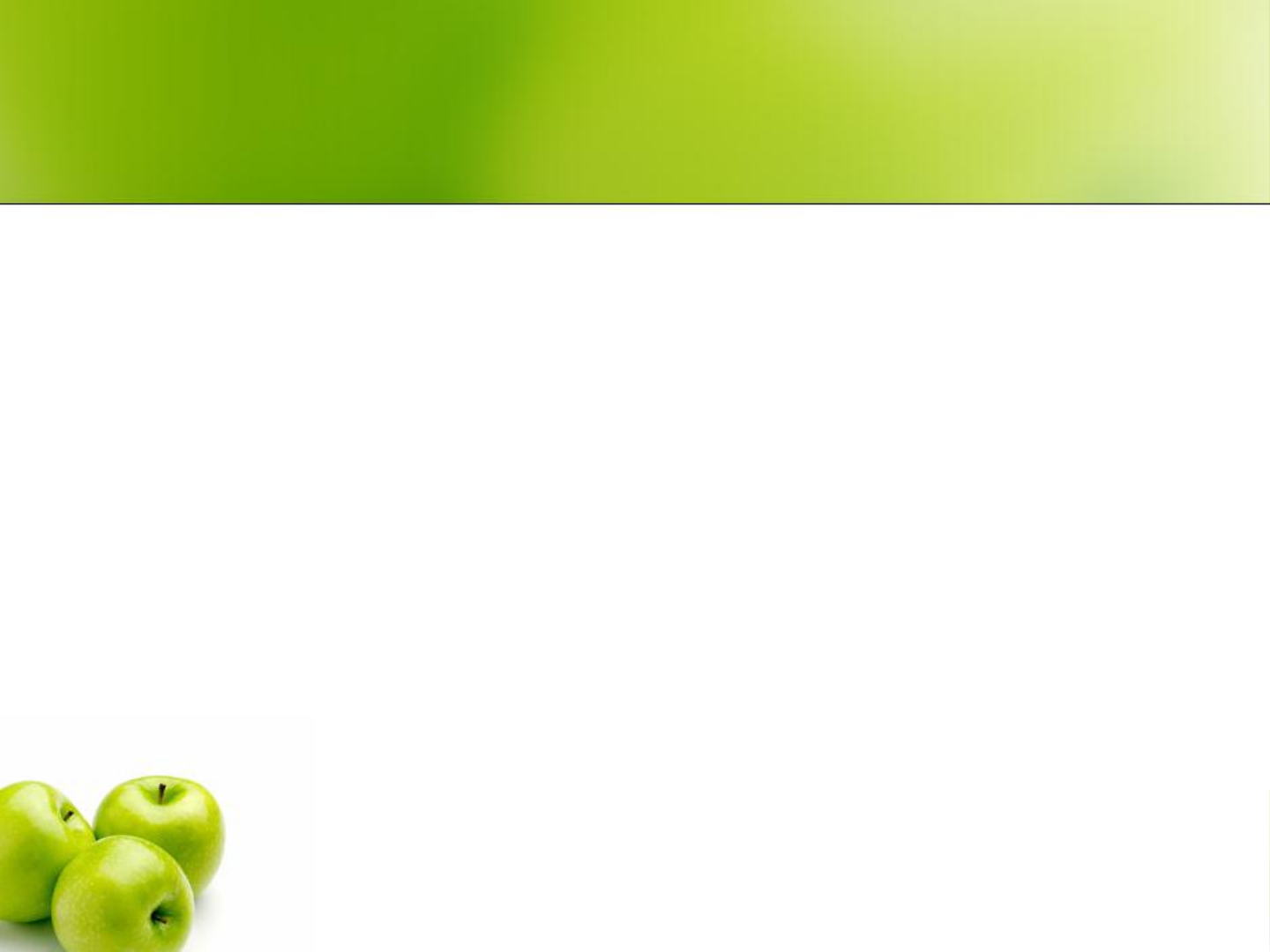 Список литературы
«Технология приготовления пищи» В. Богушева 
«Что такое математика?» Р. Курант, Г. Роббинс 
Учебник «Технология продукции общественного питания» А.С. Ратушный
http://www.mangeshine.ru/dius-615-2.html
http://sov.opredelim.com/docs/137400/index-1226.html
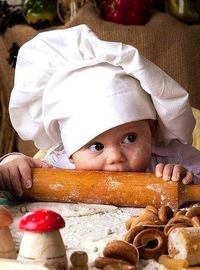